Національна економіка
ГУУАМ
МВФ
Тема: Інституціональні                       форми інтеграції у    світове господарство
СНД
ЄС
ОЧЕС
СОТ
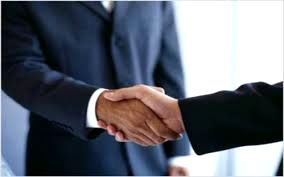 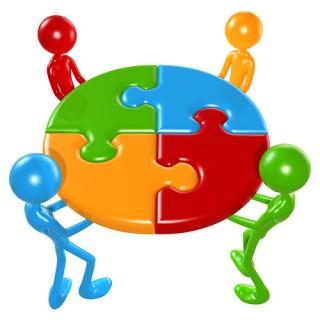 План
1. Зміст та значення економічної інтеграції у сучасному світі

2. Особливості інтеграційних процесів в Україні.

3. Україна і Європейський Союз.
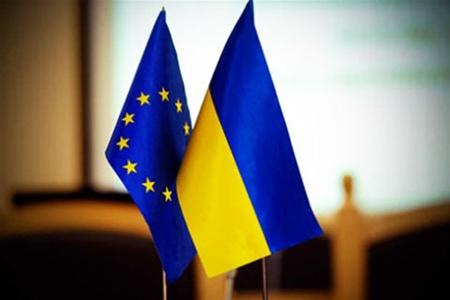 1. Зміст та значення економічної 
   інтеграції у сучасному світі
2. Особливості інтеграційних
   процесів в Україні.
3. Україна і ЄС
Структура заняття
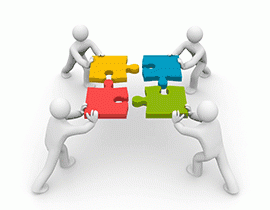 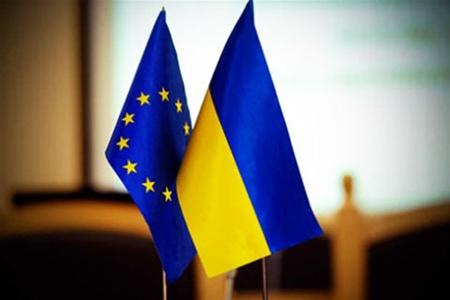 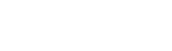 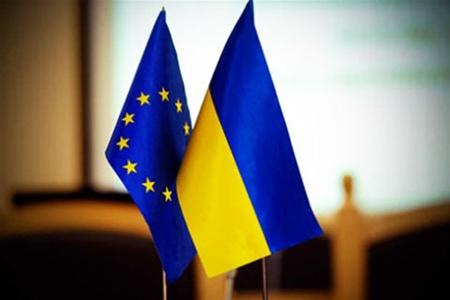 Основні завдання
Розкрити поняття: економічна інтеграція та 
інтеграційний процес. Ознайомитися з передумовами 
виникнення та формами економічної інтеграції.
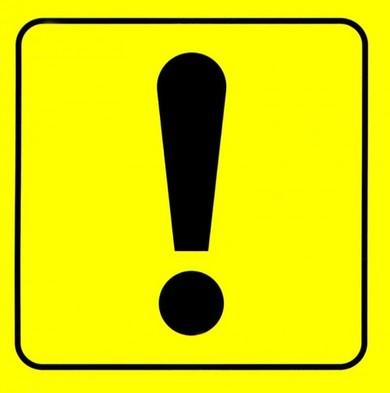 Визначити який із векторів розвитку інтеграційного простору України є найважливішим.
Визначити стратегію розвитку України у інтеграційному просторі.
Визначити на якому етапі знаходиться Україна у інтеграції з ЄС
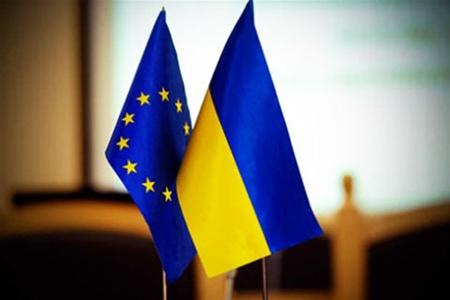 Зміст та значення економічної інтеграції у сучасному світі
Інтегрáція з економічної точки зору   – це процес згуртування, об'єднання політичних, економічних, державних і громадських структур в рамках регіону, країни, світу.

Економічна інтеграція – це об'єктивний, усвідомлений і направлений процес зближення, зрощення і взаємодії національних господарських систем, що містить потенціал саморегулювання і саморозвитку, в основу якого покладено економічний інтерес самостійних господарюючих суб'єктів і міжнародний поділ праці. 

Метою інтеграції є нарощування обсягу товарів і послуг внаслідок забезпечення ефективності господарської діяльності в міжнародних масштабах.
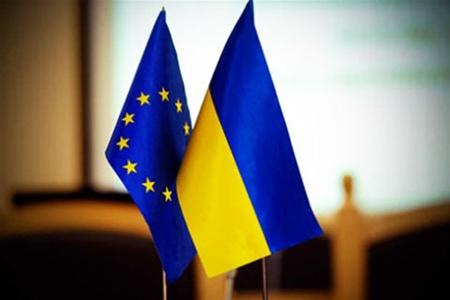 Передумови виникнення міжнародної економічної інтеграції
належність (близькість) рівнів економічного розвитку й ступеня ринкової зрілості країн, що інтегруються;

географічну наближеність країн, що інтегруються, наявність у більшості випадків спільних кордонів і економічних зв'язків, що історично склалися;

наявність спільних економічних та інших проблем, що поставали перед країнами в галузях розвитку, фінансування, регулювання економіки, політичного співробітництва тощо;

демонстраційний ефект, тобто позитивні економічні перетворення (прискорення темпів економічного зростання, зростання зайнятості, підвищення рівня добробуту та ін.) психологічно впливають на інші країни, що уважно слідкують за якісними змінами у країнах-членах інтеграційного угруповання тощо.
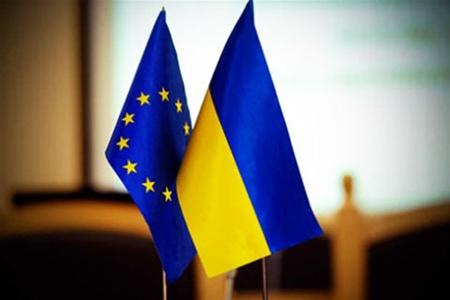 Форми інтеграції
1-ий Преференційні торгові угоди - зона з пільговим торговельним режимом, коли дві або декілька країн зменшують взаємні тарифи з імпорту товарів, зберігаючи рівень тарифів в торгівлі з іншими країнами. 

2-ий Зона (асоціація) вільної торгівлі (ЗВТ), що передбачає створення пільгової зони регіонального типу, у межах якої відбувається повна відміна митних тарифів у взаємній торгівлі при збереженні національних митних тарифів у відносинах з третіми країнами. 

3-ій Митний союз (МС). Це узгоджена відміна групою країн національних митних тарифів і введення спільного митного тарифу та єдиної системи нетарифного регулювання торгівлі щодо третіх країн. 

4-ий Спільний ринок (СР), коли країни, що інтегруються, домовляються про свободу руху не тільки товарів і послуг, а й факторів виробництва – капіталу, робочої сили. 

5-ий Економічний  союз - вільний рух факторів і результатів виробництва доповнюється гармонізацією внутрішньої та зовнішньої економічної політики. В країнах-учасницях функціонує, як правило, єдина грошова одиниця. 

6- ий Політичний союз - поряд з економічною забезпечується й політична інтеграція.
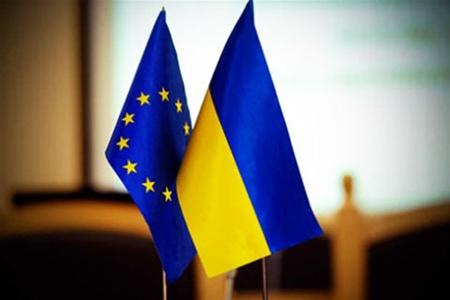 Зміст та значення економічної інтеграції 
у сучасному світі
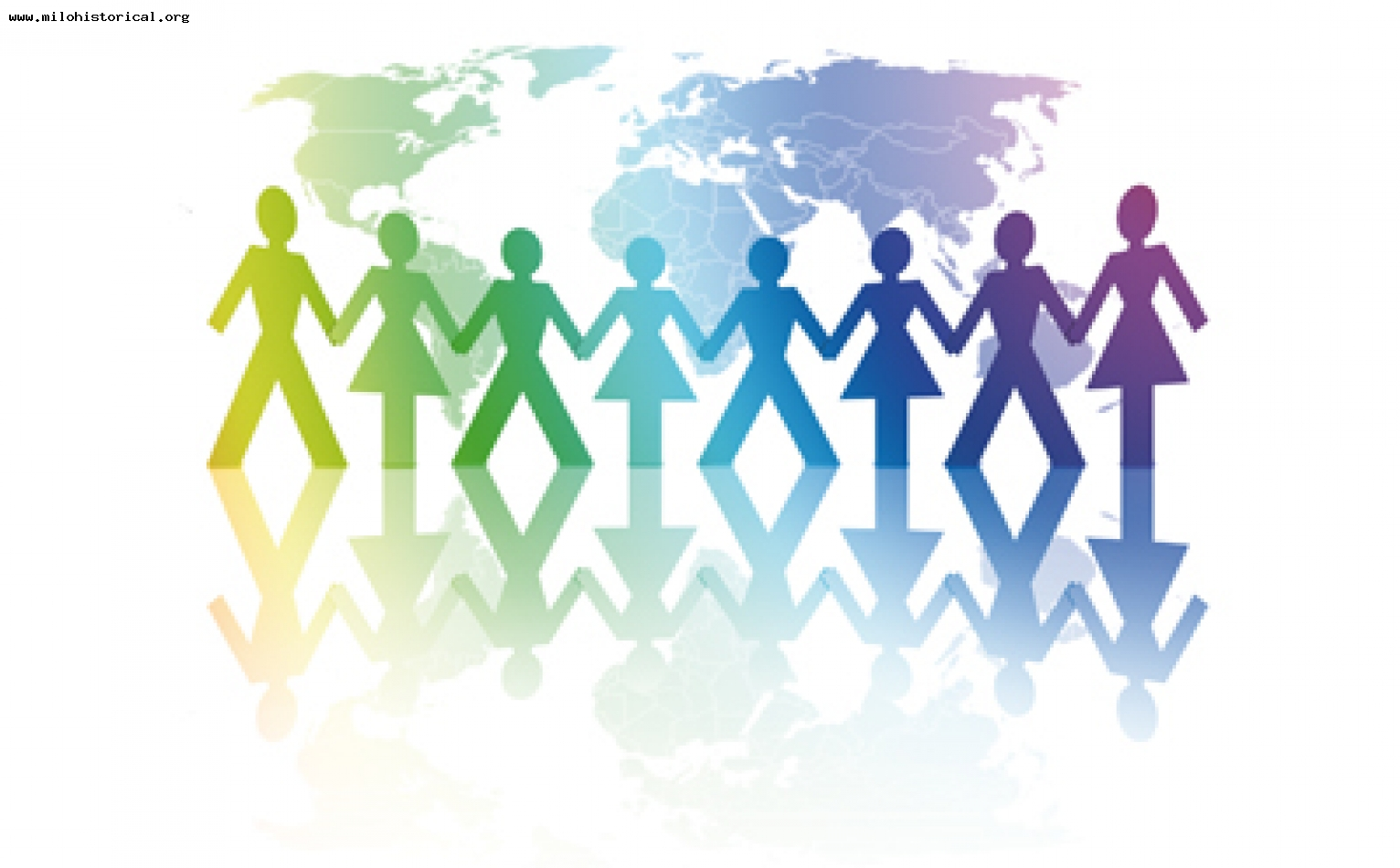 Економічна інтеграція - це процес зближення     
                                                національних економік 

            шляхом утворення єдиного економічного      
                           простору 

            для вільного переміщення товарів, послуг, 
                    капіталів, робочої сили через національні 
                    кордони.
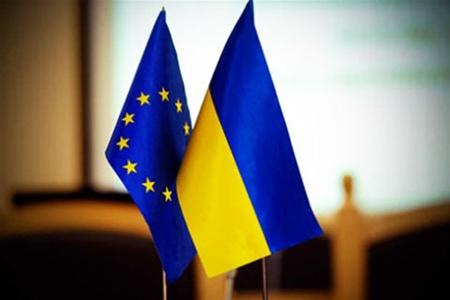 2.Особливості інтеграційних процесів в Україні
Вектори інтеграційних процесів України різноманітні. 

   Її геополітичний стан, рівень розвитку економіки і статус держави відбивається на інтеграційних процесах.
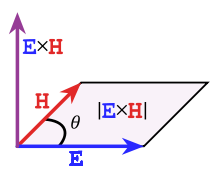 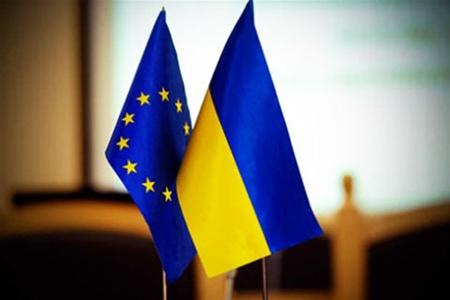 Особливості інтеграційних процесів в Україні
Перший вектор
Співдружність Незалежних Держав (СНД)
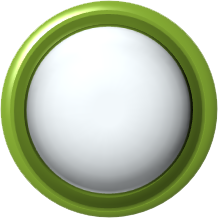 Організація чорноморського економічного співробітництва (ОЧЕС)
Другий вектор
Інтеграційні процеси 
в Україні
Третій вектор
ГУУАМ
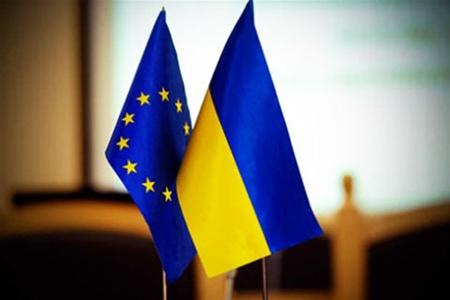 Завдання
Сформулювати на основі аналізу додаткових джерел інформа­ції основні вектори зовнішньої політики України.
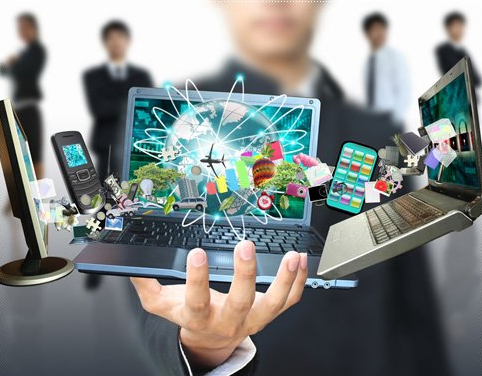 Визначити який із векторів розвитку інтеграційного простору України є найважливішим.
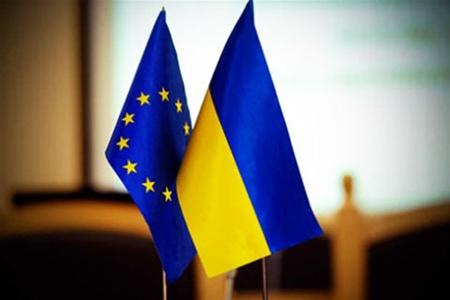 Інтеграційні процеси в Україні
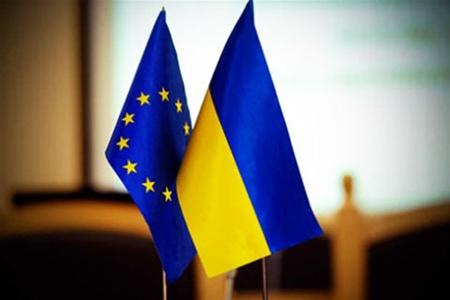 Дайте відповіді на питання:
1.Назвіть основні напрями (вектори) розвитку України у інтеграційному простопрі.
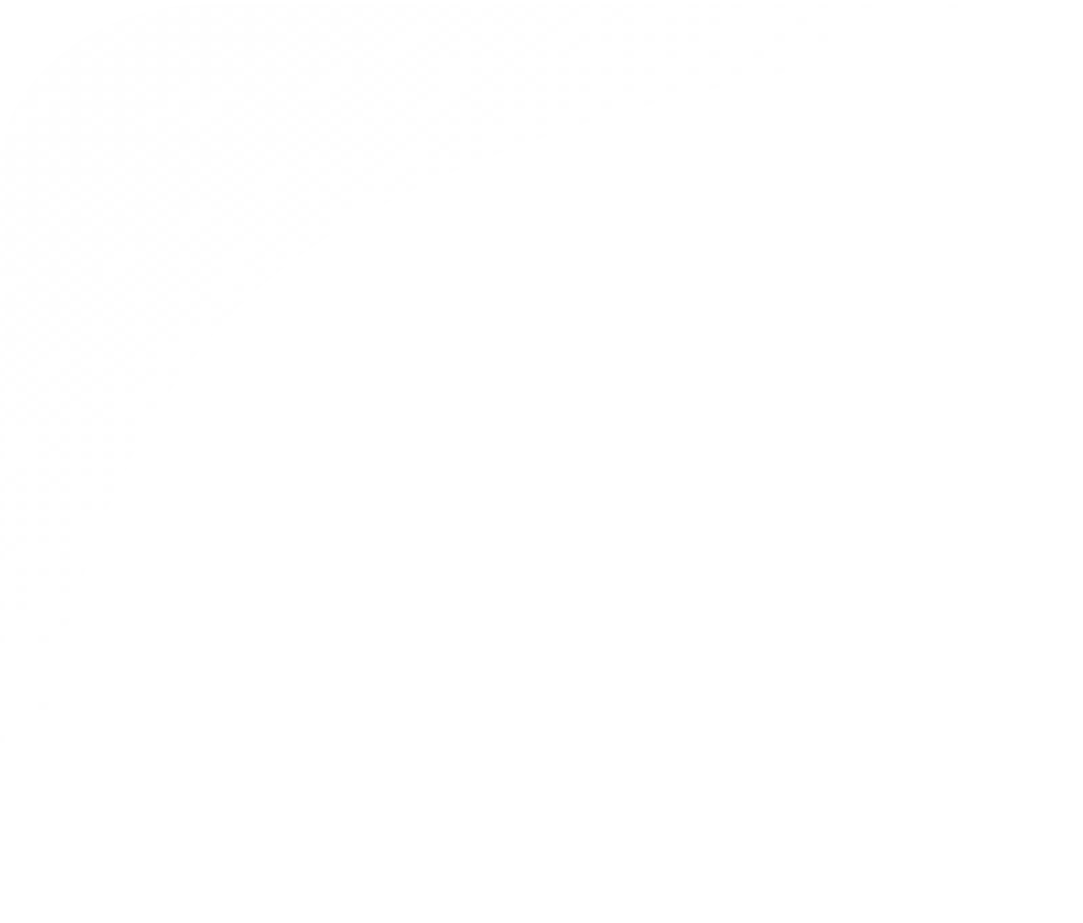 2.Що передбачав договір про заснування СНД, співробітництво в яких сферах?
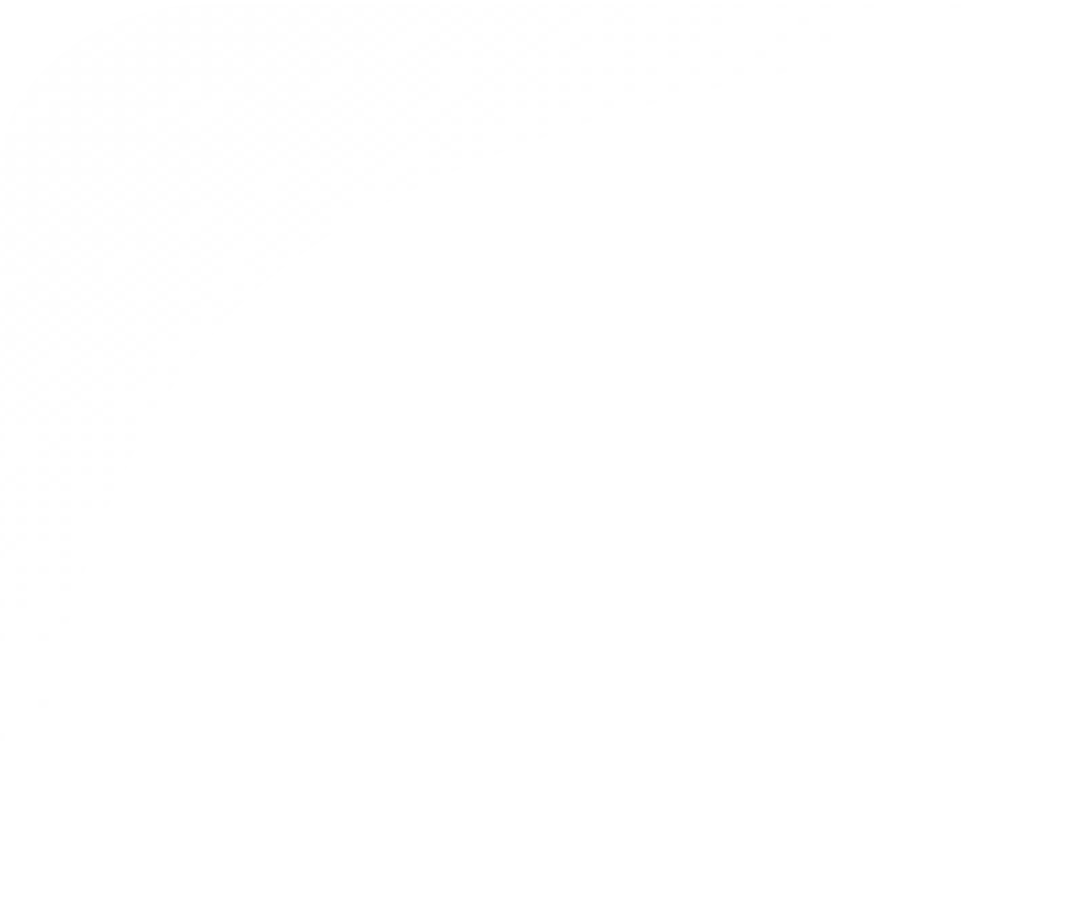 3.Назвіть основну мету створення організації ОЧЕС
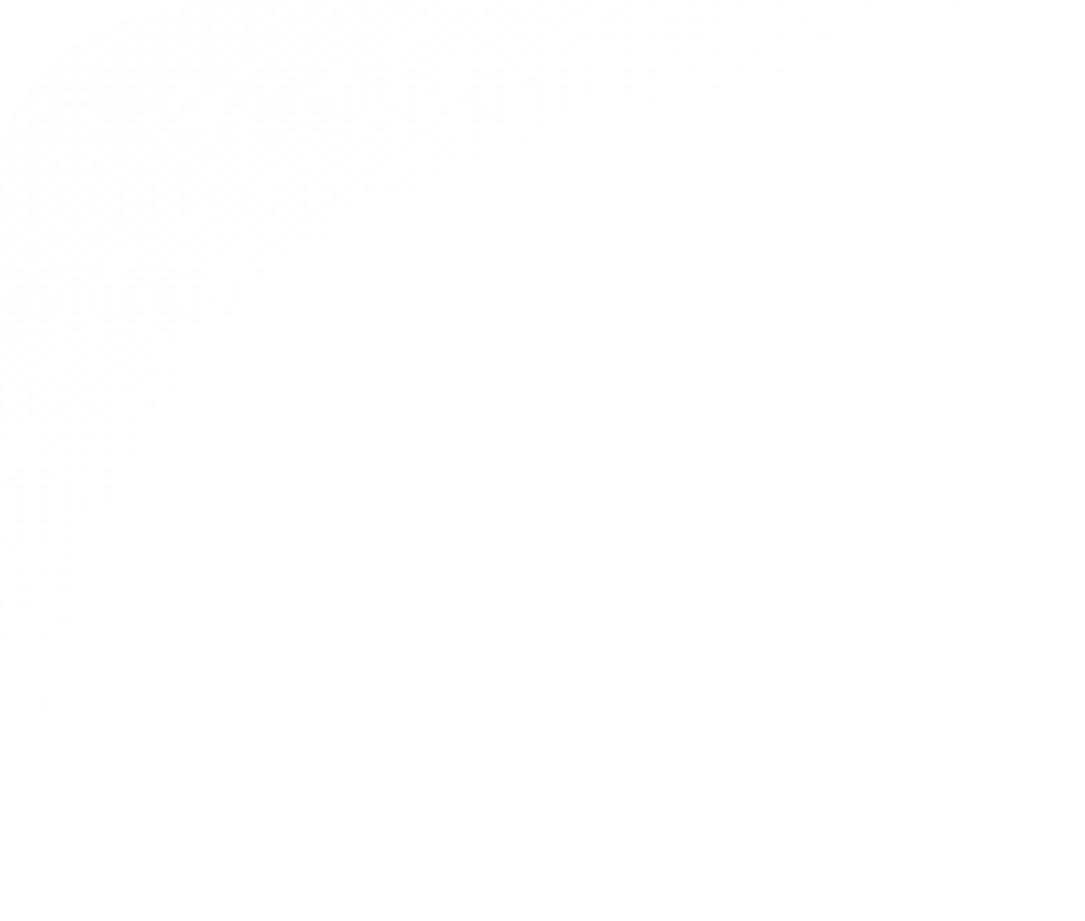 4.Від чого походить абревіатура організації ГУУАМ?
5.Назвіть головну ціль створення міжнародної організації ГУУАМ
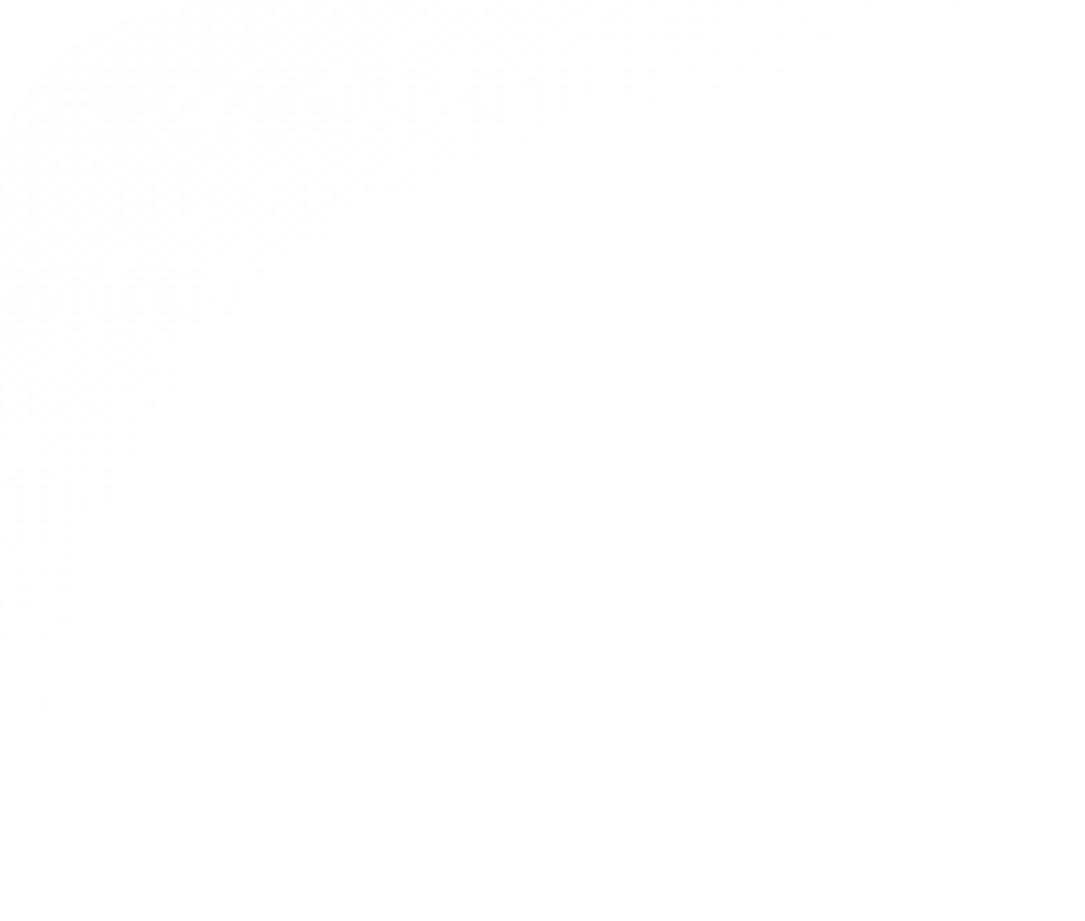 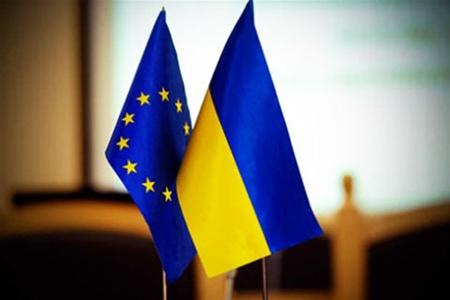 Україна і Європейський Союз
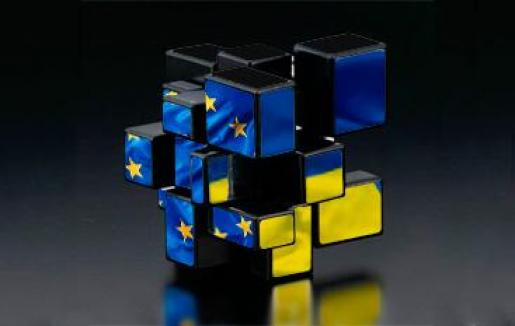 Стратегічною метою України є: 
       вступ до Європейського Союзу. 


Членство в ЄС досі не реалізувалося через невідповідність економічного механізму України нормам і вимогам Європейського Союзу. 

Відносини з ЄС ґрунтуються на конкретних угодах та програмах партнерів.
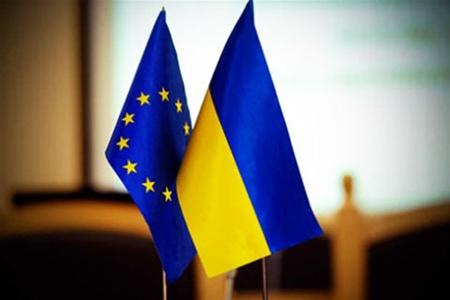 Україна і Європейський Союз
Найбільш розвинутим у світі інтеграційним об'єднанням є Європейський Союз, який пройшов усі основні етапи інтеграційного процесу, розширив своє членство з 6 до 27 країн.
   
Мартін Шульц - Голова Європейського парламенту

 18 квітня 1951 р. шість країн (ФРН, Франція, Італія, Бельгія, Нідерланди, Люксембург) підписали Угоду про створення Європейського співтовариства вугілля та сталі, що стало початком створення майбутнього Євросоюзу. 25 березня 1957р. ці країни поширюють співробітництво на інші економічні сектори, створюючи Європейське економічне співтовариство (ЄЕС).

    Угода про створення ЄЕС передбачала вирішення трьох основних завдань:
  формування митного союзу, що передбачав вільне пересування товарів, робочої сили, капіталу;
  спільну торгову політику щодо третіх країн та впровадження єдиних зовнішніх тарифів;
  спільну політику в галузі сільського господарства та транспорту.
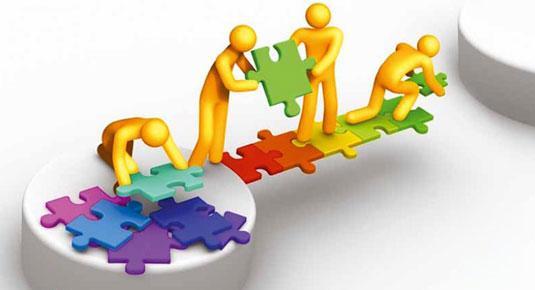 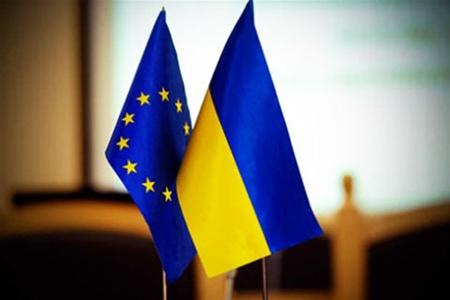 Розвиток інтеграційних утворень в Європі
Виділяють внутрішні та зовнішні фактори, що сприяли європейській інтеграції. 

 Серед внутрішній факторів слід відзначити такі: 

близькість країн; 
обмеженість ресурсів; 
розвиток транспортних можливостей; 
потреба національних підприємств в розширенні ринку, 
взаємопроникнення капіталу. 

 До зовнішніх факторів можна віднести: 
політичне протистояння зі США, 
конкурентне засилля з боку економіки США та країн Азіатсько-Тихоокеанського регіону на чолі з економікою Японії.
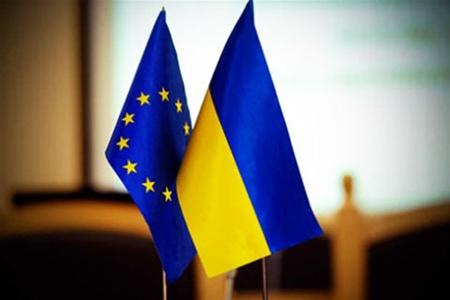 До головних законотворчих інституцій ЄС відносяться:
Цей „інституційний трикутник" виробляє політику та закони (директиви, законотворчі акти та рішення), чинні на всій території ЄС.
Європейський
 Парламент
Європейський
 Парламент
представляє громадян ЄС і безпосередньо ними обирається;
Рада 
Європейського
Союзу
представляє країни-члени ЄС;
Рада 
Європейського
Союзу
Європейська
Комісія
представляє інтереси Союзу в цілому.
Європейська
Комісія
За дотриманням європейського законодавства слідкує Європейський Суд, а Суд аудиторів (або Рахункова палата) перевіряє фінансування діяльності Союзу.
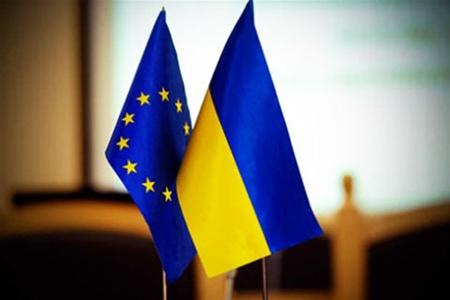 Взаємовідносини України та Європейського Союзу
Україна
ЄС
Представництво Європейської Комісії в Україні було відкрито в центрі Києва у вересні 1993 р.
З 1 грудня 2009 року Представництво Європейської Комісії перетворилося на Представництво Європейського Союзу в Україні.
1 травня 2004 року ЄС отримав спільні кордони з Україною, коли до союзу приєдналися десять країн: Польща, Угорщина, Словаччина.
Наразі спільна протяжність кордонів України та ЄС становить 1390,742 км.
Правовою основою відносин між Україною та ЄС є Угода про партнерство та співробітництво від 14 червня 1994 р.
Ця угода започаткувала співробітництво з широкого кола політичних, торгівельно-економічних та гуманітарних питань.
Description of the company’s products
В листопаді 2013 року на саміті у Вільнюсі очікувалось підписання угоди про асоціацію між Україною та ЄС. Однак, 9 листопада в Росії відбулася таємна зустріч президентів Януковича і Путіна, зміст якої залишається невідомим.
21 листопада 2013 Кабінет міністрів України вирішив призупинити процес підготовки до підписання угоди з Євросоюзом.
Description of the company’s products
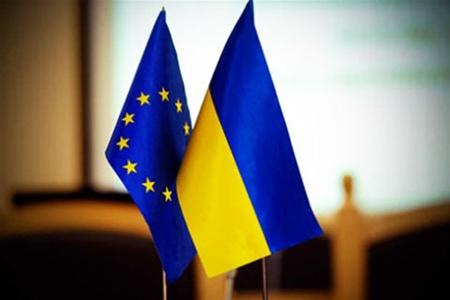 16 вересня Україна і ЄС одночасно ратифікували Угоду про асоціацію.
Вступ до ЄС відбувається 
в кілька етапів:
1. Підписання Угоди про асоціацію;
2. Включення в офіційну програму розширення ЄС;
3. Подача заявки на вступ;
4. Отримання статусу кандидата в члени ЄС;
5. Вступ до ЄС.
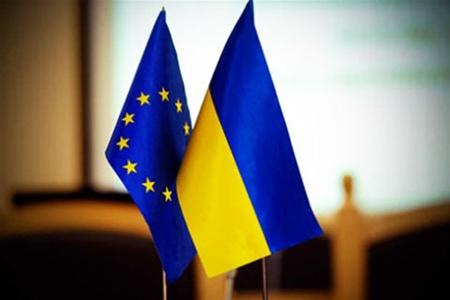 Україна в складі ЄС 
       ЗА! і ПРОТИ!
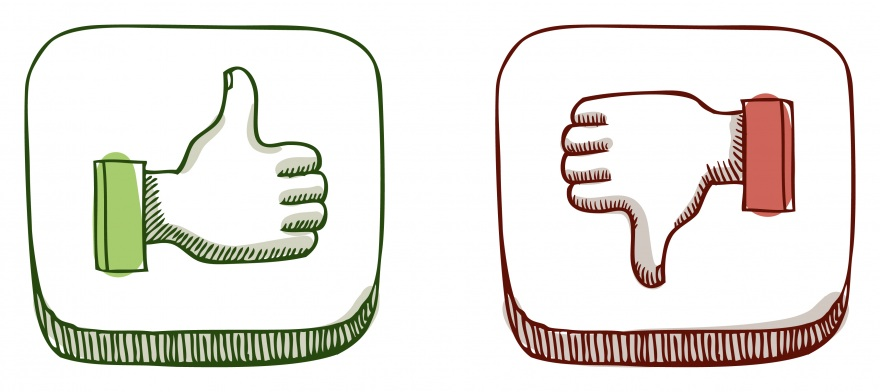 2003
2004
2005
2006
“За” чи “Проти” ЄС
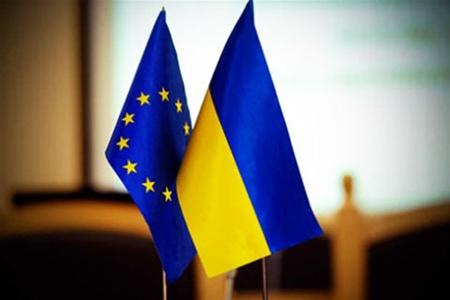 Співробітництво в окремих секторах
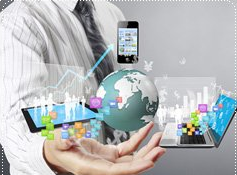 Безпека та оборона
Торгівельно-економічне співробітництво
Юстиція і внутрішні справи
Енергетика
Охорона довкілля
Транспорт
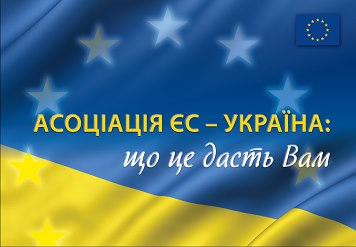 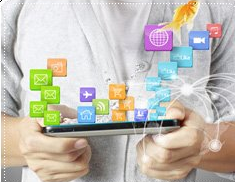 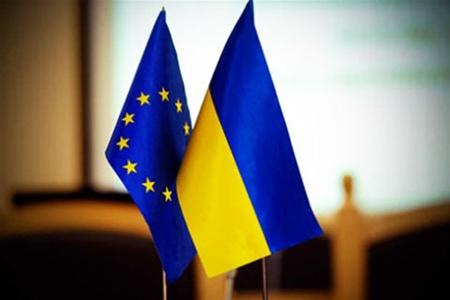 Україна і Європейський Союз
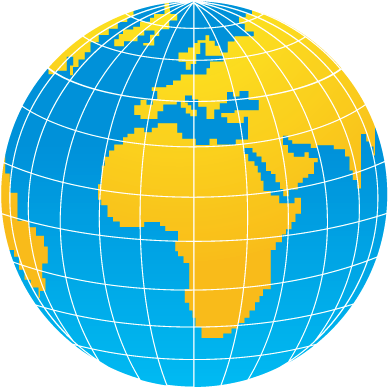 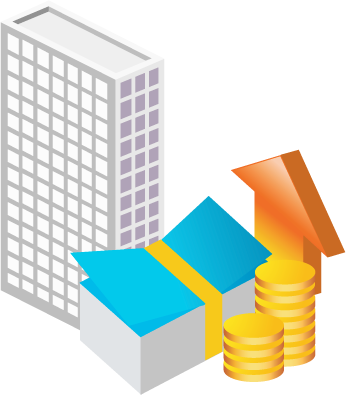 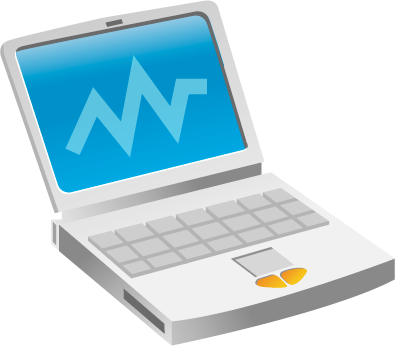 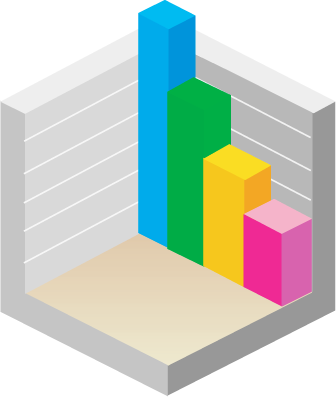 Процес входження України до ЄС є: 

довготривалим і вимагає проведення багатьох реформ
У входженні України в ЄС 
є багато як і “+” 
так і багато “-”
Україна знаходиться лише на 1 етапі входження в ЄС а саме на: 
підписання Угоди про асоціацію
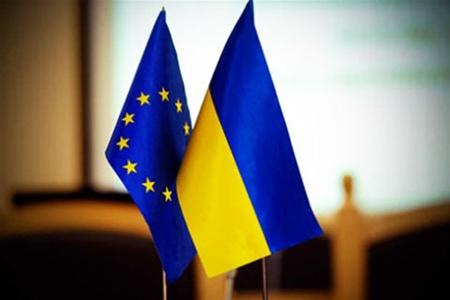 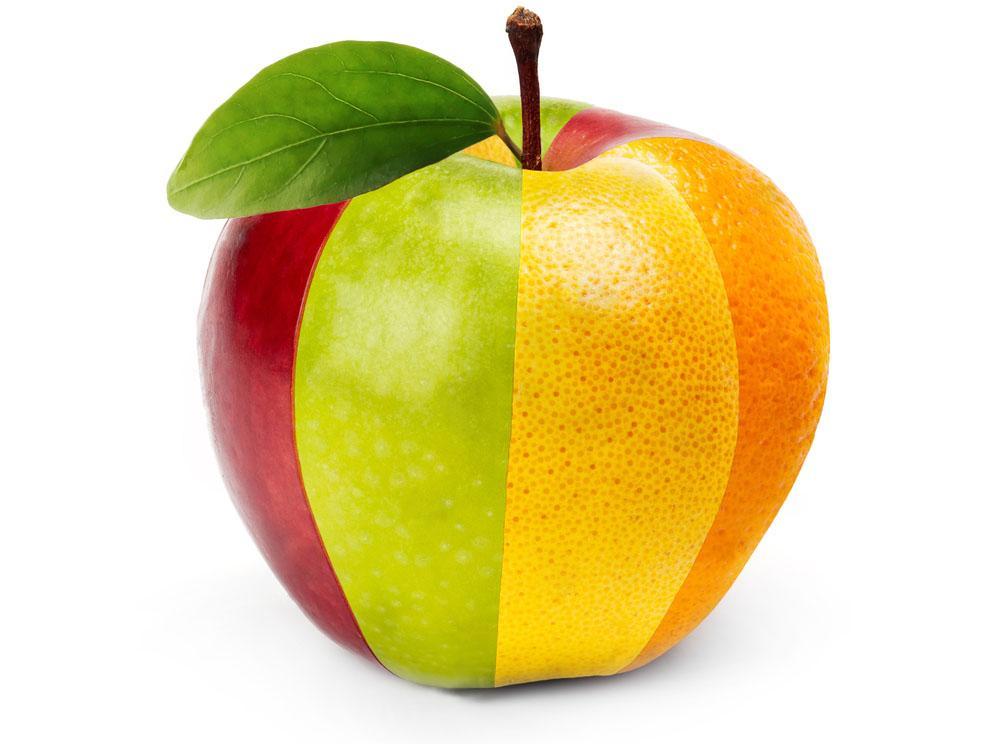 Основні завдання
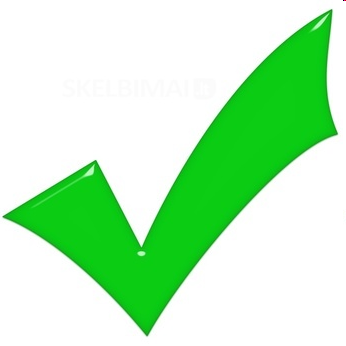 Розкрити поняття: економічна інтеграція та 
інтеграційний процес.
2. Визначити який із векторів розвитку інтеграційного простору України є найважливішим.
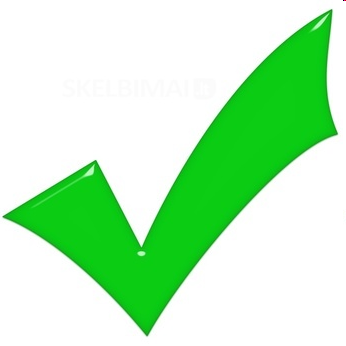 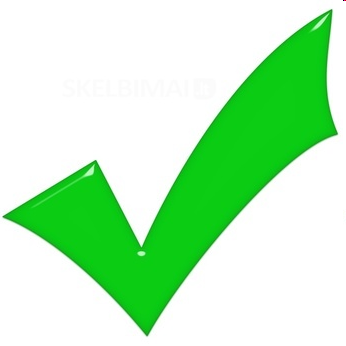 3. Визначити стратегію розвитку України у інтеграційному просторі.
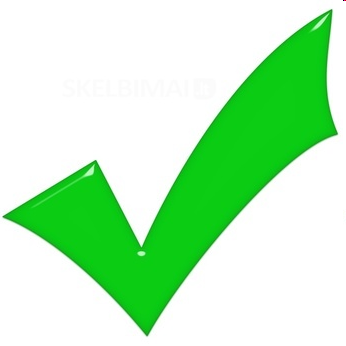 4. Визначити на якому етапі знаходиться Україна у інтеграції з ЄС
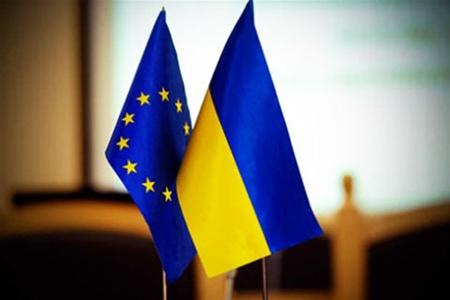 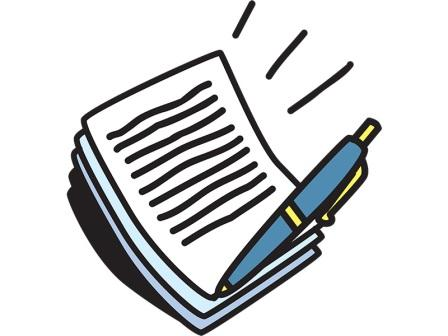 Д/з  Зробити аналіз інтеграційного об’єднання 
за такими критеріями:

✦рік створення об’єднання;
✦кількість країн-членів;
✦мета об’єднання;
✦основні напрями діяльності;
✦користь інтеграції для економіки України
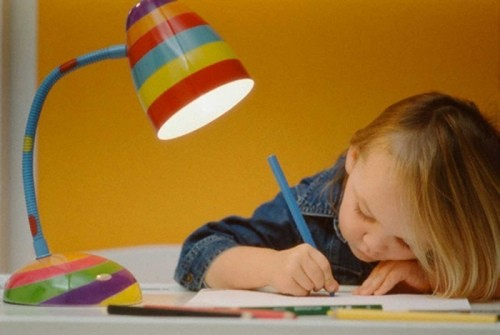 Click to edit title style
ThemeGallery  is a Design Digital Content & Contents mall developed by Guild Design Inc.
Contents01
18.5%
Contents02
17.5%
Contents03
8.7%
Contents04
23.6%
Contents05
63.6%
Contents06
84.3%
0%               20%                40%                60%                80%              100%
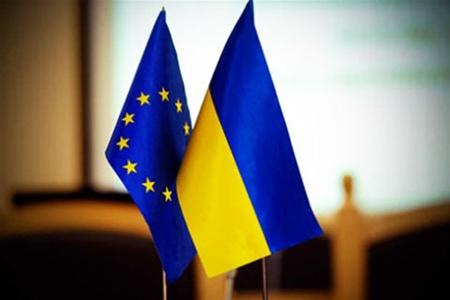 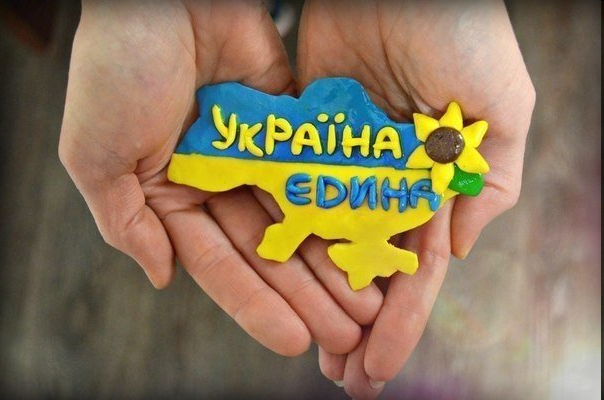 Thank You !
Add your company slogan
www.themegallery.com